Joint inversion of 
surface wave dispersion and receiver function
Jiayuan Yao, 2020/04/17
Bodin, T., Sambridge, M., Tkalčić, H., Arroucau, P., Gallagher, K., & Rawlinson, N. (2012). Transdimensional inversion of receiver functions and surface wave dispersion. JGR: Solid Earth, 117(B2)

Shen, W., Ritzwoller, M. H., Schulte-Pelkum, V., & Lin, F. C. (2013). Joint inversion of surface wave dispersion and receiver functions: a Bayesian Monte-Carlo approach. GJl, 192(2), 807-836.
Outline
Introduction to the Bayesian inversion and Monte Carlo method
(not strict) Bayesian Monte Carlo inversion

3.1 Model parameterization

3.2 Likelihood function

3.3 Prior distributions

3.4 Proposal distributions

3.5 Joint inversion
Transdimensional inversion

2.1 Model parameterization

2.2 Likelihood function

2.3 Prior distributions

2.4 Proposal distributions

2.5 Joint inversion
Bodin et al., 2012, GJI
Shen et al., 2013, GJI
Probability basis
Conditional probability :
Bayes theorem :
Tarantola, 2005
Probability basis
Tarantola, 2005
Bayesian inversion
A joint PDF
Joint prior PDF
PDF: probability density function
Joint posterior PDF
Homogeneous joint PDF
Normalization constant
Tarantola, 2005
Bayesian inversion
Joint posterior PDF
Marginal PDF in the model space
Some usual assumptions:
A reasonable approximation for representing the physical theory relating the model parameters to the observable data
Information of observable data has been obtained independently of the prior information in the model space
The homogeneous PDF
Tarantola, 2005
Likelihood function
Bayesian inversion
Likelihood function
Marginal PDF in the model space
Three examples:
Negligible theoretical uncertainties

Negligible observational uncertainties

Gaussian theoretical and observational uncertainties
Tarantola, 2005
Bayesian inversion
Negligible theoretical uncertainties
Tarantola, 2005
Bayesian inversion
Negligible observational uncertainties
Tarantola, 2005
Bayesian inversion
Gaussian theoretical and observational uncertainties
Further assuming that a priori information on the model parameters is also Gaussian
Then
Tarantola, 2005
Bayesian inversion
Negligible theoretical uncertainties
Assuming Gaussian observational uncertainties and Gaussian prior of model parameters, then
Tarantola, 2005
Bayesian inversion
Negligible theoretical uncertainties



Gaussian observational uncertainties



Uniform distribution for the prior of the model space or some other constrains
Thus,
Tarantola, 2005
Bayesian inversion
High computation cost
Markov Chain Monte Carlo (MCMC) method
Monte Carlo (i.e., random) method means random method. E.g.,
         MCMC, simulated annealing, very fast simulated annealing,
         genetic algorithms, neighborhood algorithm etc.
Markov Chain is a model chain in which the probability of each model depends only on the previous model.
Metropolis-Hastings algorithm
High computation cost
Hastings, 1970
MCMC method       v.s.       Gradient-based method
Metropolis-Hastings algorithm
Gradient-based method
Hastings, 1970
Tong, 2014, Solid Earth
MCMC method
Metropolis algorithm
Metropolis-Hastings algorithm
Symmetric proposal distribution q( . | mold)
General proposal distribution q( . | mold)
Metropolis, 1953
Hastings, 1970
Markov Chain
q( . | mold)
mN-1
mN
mN-2
m3
m4
m5
mN-3
m1
m2
…….
A
A
A
R
A
A
R
mN-1
mN
mN-3
m3
m4
m4
mN-3
m0
m1
m1
R
A
A: accept      R: reject
Outline
Introduction to the Bayesian inversion and Monte Carlo method
(not strict) Bayesian Monte Carlo inversion

3.1 Model parameterization

3.2 Likelihood function

3.3 Prior distributions

3.4 Proposal distributions

3.5 Joint inversion
Transdimensional inversion

2.1 Model parameterization

2.2 Likelihood function

2.3 Prior distributions

2.4 Proposal distributions

2.5 Joint inversion
Bodin et al., 2012, GJI
Shen et al., 2013, GJI
MCMC method
Accept probability in Metropolis-Hastings algorithm
Model parameterization
v1
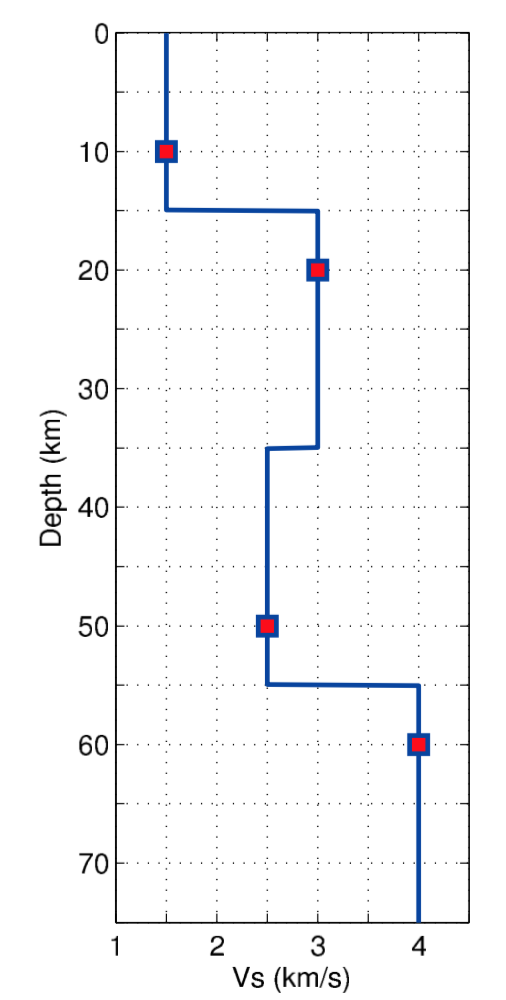 Voronoi nuclei
c1
v2
A variable number (e.g., k) of Voronoi nuclei

The layer boundaries are defined as equidistant between adjacent nuclei

Each layer i (1..k) is determined by the depth ci of its nucleus and by a shear wave velocity value vi.
c2
c3
v3
c4
k=4
v4
Bodin, 2012
Model parameterization
vnew
v1
A variable number (e.g., k) of Voronoi nuclei

The layer boundaries are defined as equidistant between adjacent nuclei

Each layer i (1..k) is determined by the depth ci of its nucleus and by a shear wave velocity value vi.
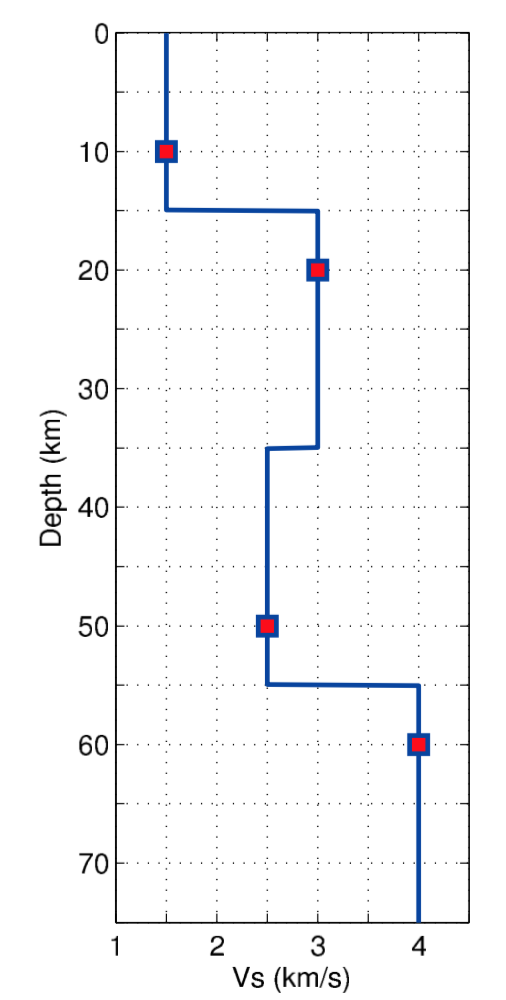 Voronoi nuclei
c1
v2
c2
cnew
c3
v3
Add a new layer with the depth of its nucleus to be 30 km (cnew) and by a shear wave velocity value 3.5 km/s (vnew).
c4
k=4
v4
Bodin, 2012
Model parameterization
v1
A variable number (e.g., k) of Voronoi nuclei

The layer boundaries are defined as equidistant between adjacent nuclei

Each layer i (1..k) is determined by the depth ci of its nucleus and by a shear wave velocity value vi.
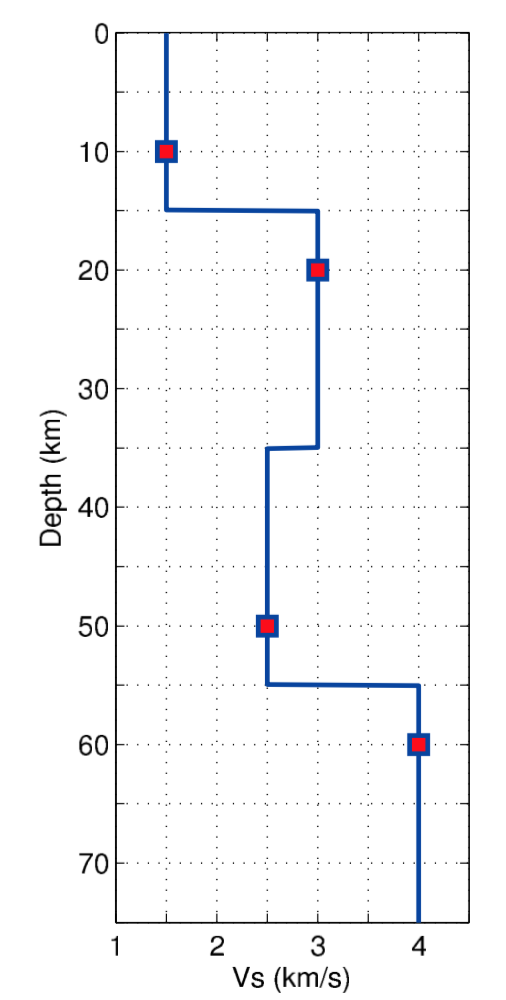 Voronoi nuclei
c1
v2
c2
c3
Remove layer 3
v3
c4
k=4
v4
Bodin, 2012
Transdimensional inversion
The number of layers, i.e., the dimension of the model space is also a variable. Hence, the posterior becomes a transdimensional function.

It can be sampled with a generalization of the Metropolis-Hastings algorithm, termed as the reversible-jump MCMC (rj-MCMC).

The Accept probability in rj-MCMC is also a generalization of that in Metropolis-Hastings algorithm.
Bodin, 2012
Accept probability in rj-MCMC
Metropolis-Hastings algorithm
rj-MCMC
Bodin, 2012
rj-MCMC method
Accept probability
Jacobian
Bodin, 2012
Likelihood function
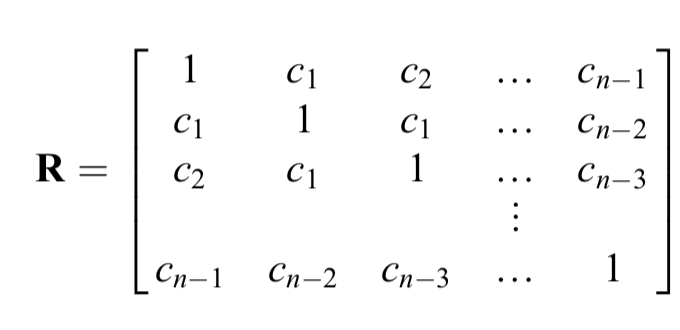 One dataset
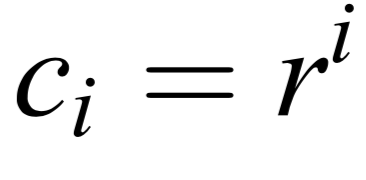 First Type of Noise
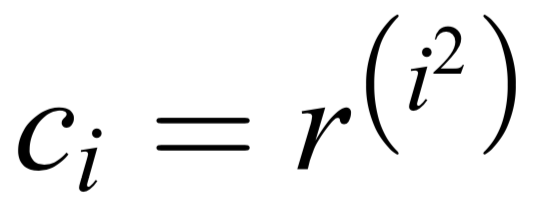 Second Type of Noise
Two datasets
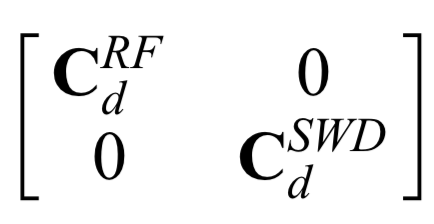 Bodin, 2012
Inversion parameters
v1
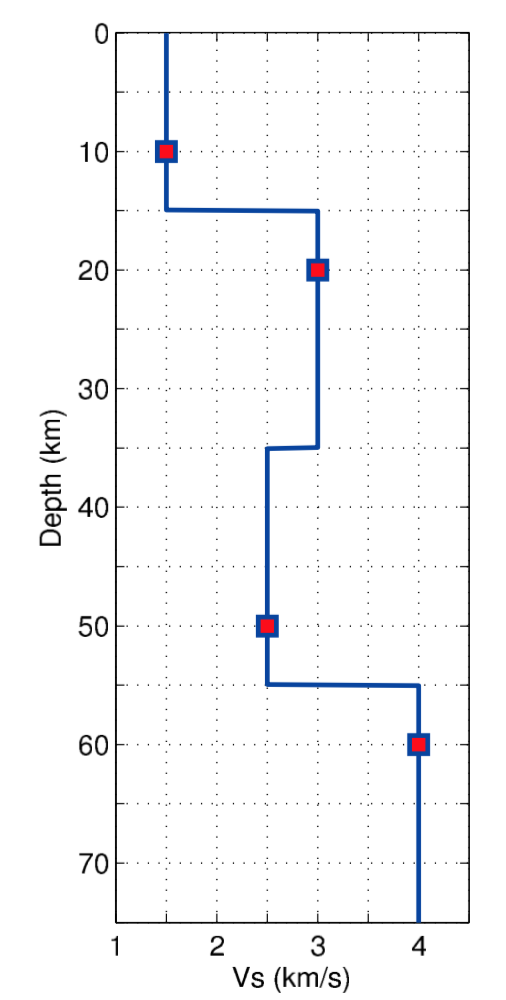 Voronoi nuclei
c1
v2
c2
c3
v3
c4
Hierarchical Bayes
k=4
v4
Bodin, 2012
rj-MCMC method
Accept probability
Jacobian
Bodin, 2012
Prior distribution : uniform distribution
Nucleus depth c
Voronoi nuclei number (layer number) k
Shear wave velocity v
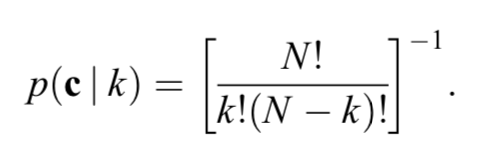 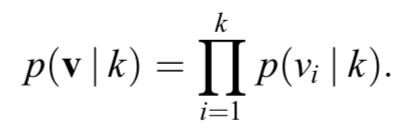 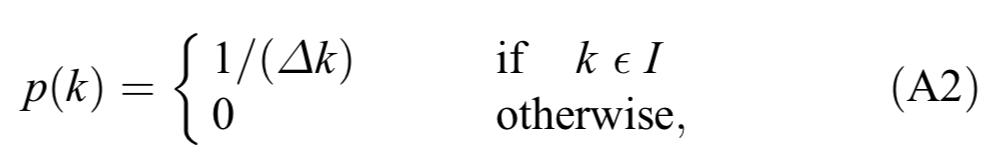 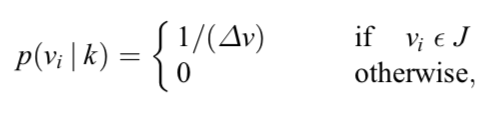 N : number of possible depths
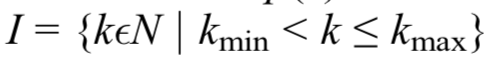 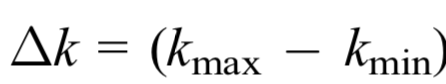 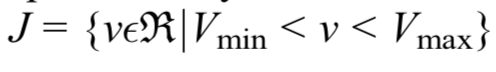 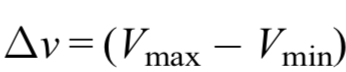 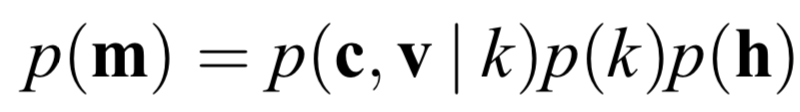 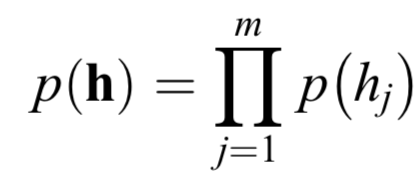 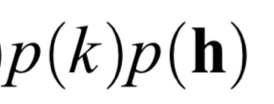 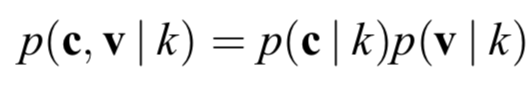 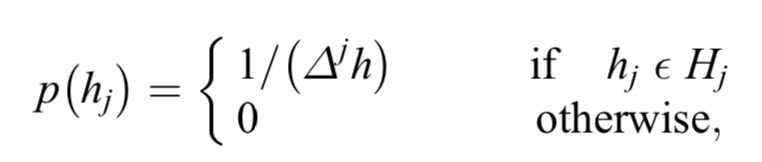 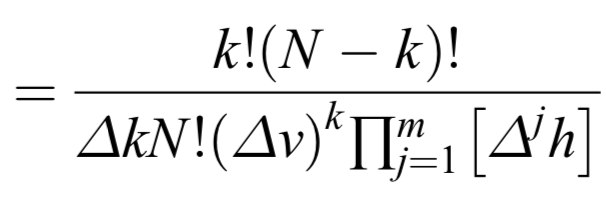 Bodin, 2012
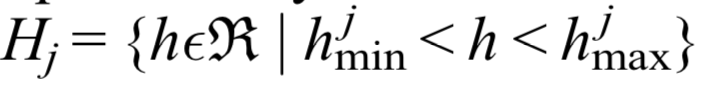 rj-MCMC method
Accept probability
Jacobian
Bodin, 2012
Proposal distributions
Bodin, 2012
Proposal distributions
Change the velocity in one layer.
Uniformly randomly select a layer i over [1, k] and randomly propose a new velocity v′i using a Gaussian probability distribution centered at the current velocity vi : 





Birth: create a new layer.
Add a new Voronoi nucleus with position c’k+1 found by choosing uniformly randomly a point that is not occupied. A new velocity value v′k+1 needs to be assigned to the new layer using a Gaussian probability distribution centered at the current velocity vi at the depth c’k+1 :






Death: delete a new layer.
Uniformly randomly remove one layer over the range [1, k].
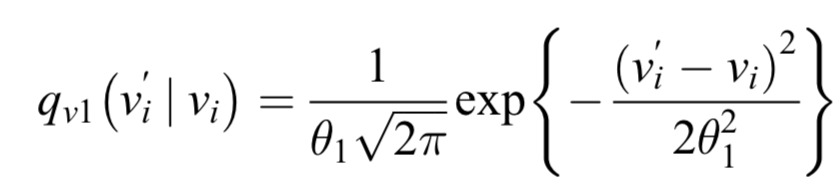 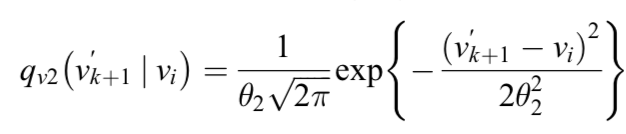 Bodin, 2012
Proposal distributions
Move : change the nucleus position of one layer
Uniformly randomly pick one layer over [1, k] and randomly propose a new position c′i of its nucleus using a Gaussian probability distribution centered at the current nucleus position ci :
 





Change the estimated data noise.
Uniformly randomly select a hyper-parameter j over the range [1, m], then propose a new h′j using a Gaussian probability distribution centered at the current hj :
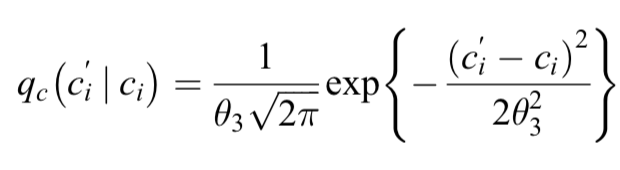 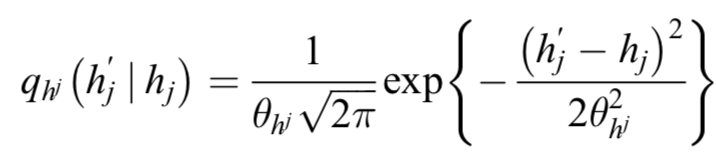 Bodin, 2012
rj-MCMC method
Accept probability
Jacobian
Bodin, 2012
Jacobian
rj-MCMC method
Accept probability
Jacobian
Bodin, 2012
rj-MCMC method
Bodin, 2012
Joint inversion : synthetic test
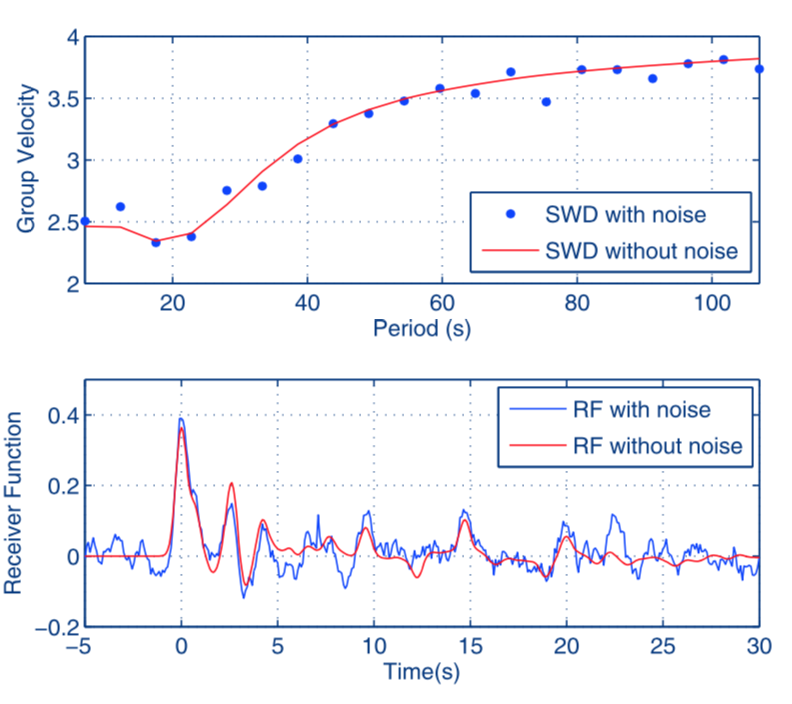 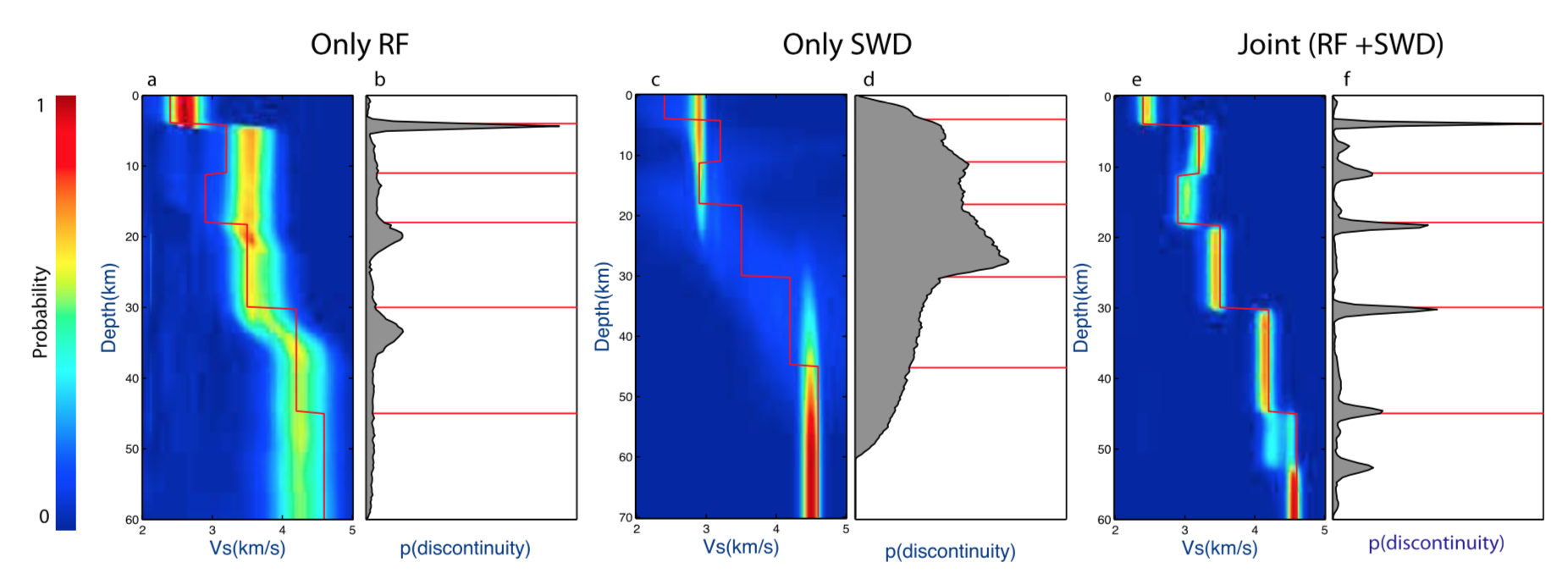 Bodin, 2012
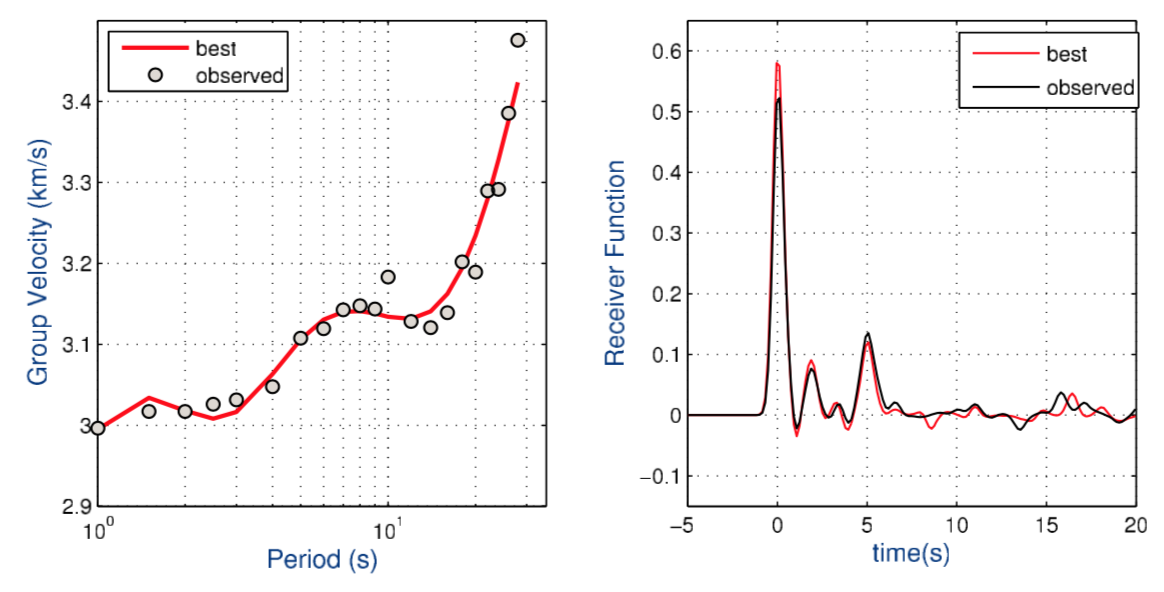 Joint inversion : data
0-60km
0-25km
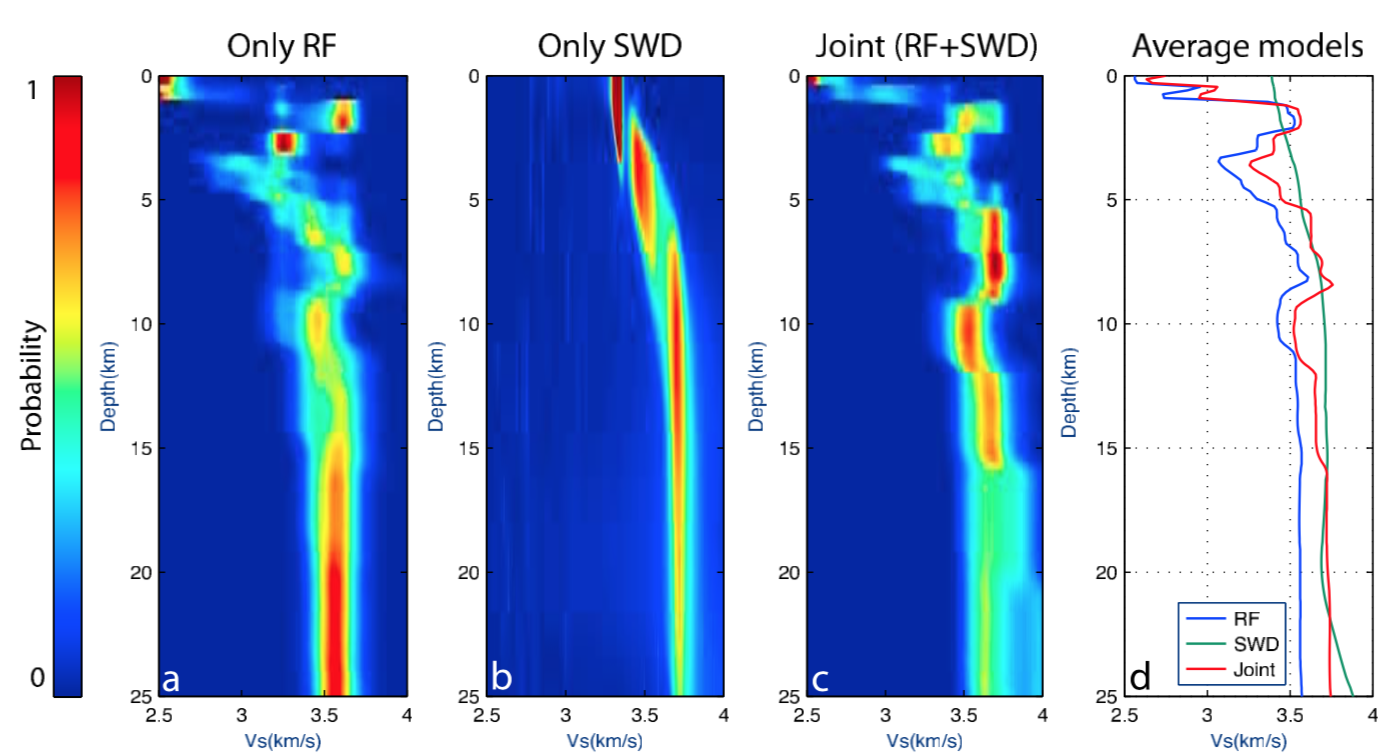 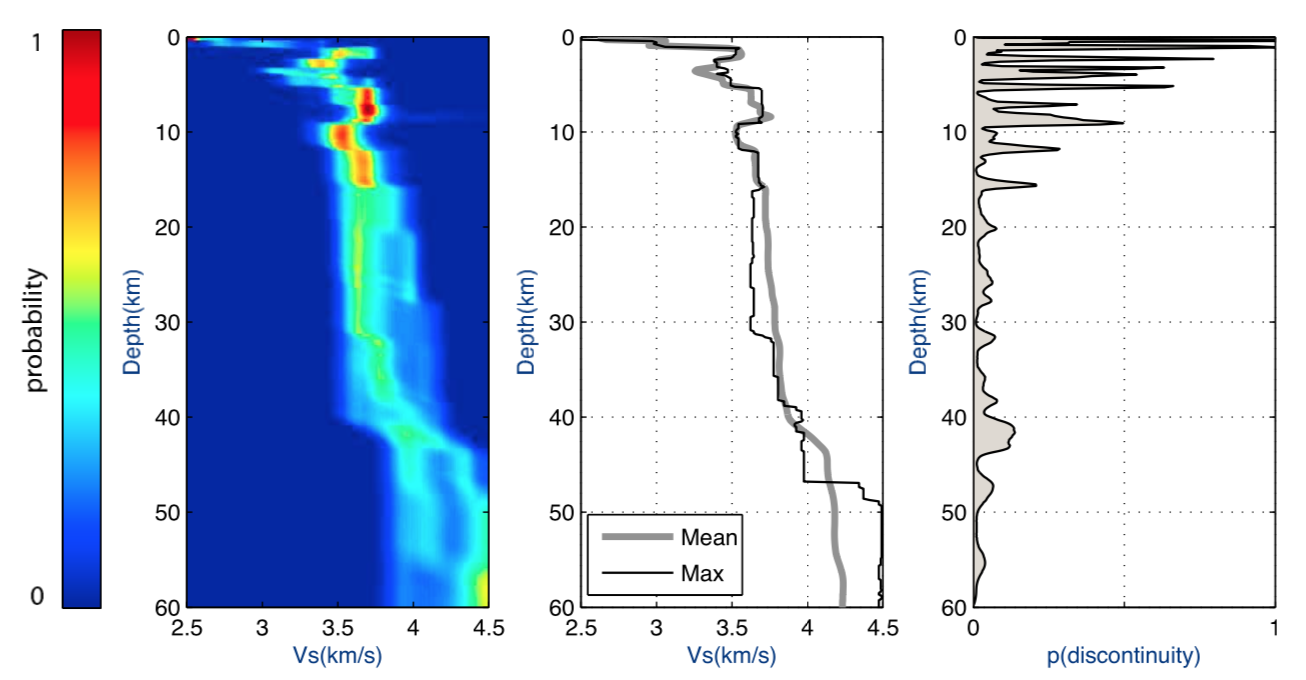 Bodin, 2012
Outline
Introduction to the Bayesian inversion and Monte Carlo method
(not strict) Bayesian Monte Carlo inversion

3.1 Model parameterization

3.2 Likelihood function

3.3 Prior distributions

3.4 Proposal distributions

3.5 Joint inversion
Transdimensional inversion

2.1 Model parameterization

2.2 Likelihood function

2.3 Prior distributions

2.4 Proposal distributions

2.5 Joint inversion
Bodin et al., 2012, GJI
Shen et al., 2013, GJI
Model parameterization
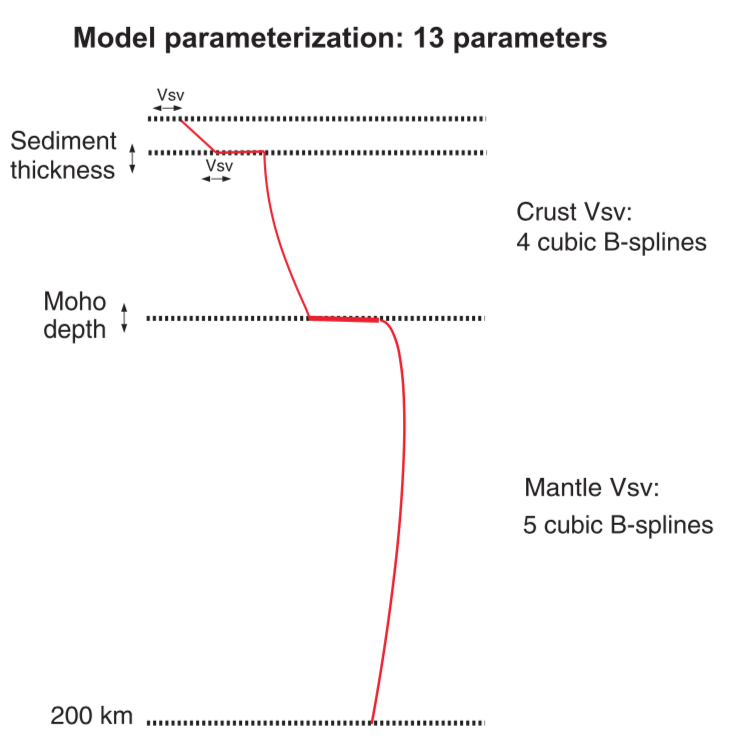 Fixed layer number


Vs is smooth in the crust and mantle.


Velocity jump only exists at the sediment-crust boundary and Moho discontinuity
Shen et al., 2013, GJI
Likelihood function
Strict Bayes
Not strict Bayes
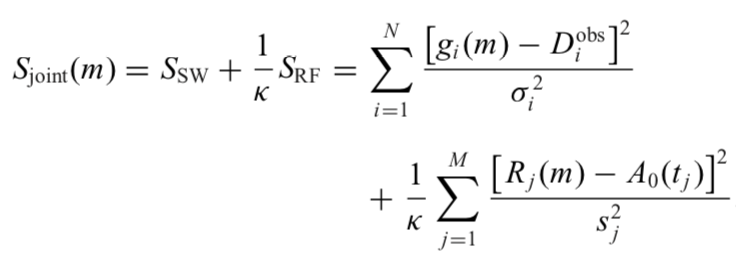 Shen et al., 2013, GJI
Accept probability
Metropolis algorithm
The prior distribution ratio does not need to computed, since it is already included in the iteration.
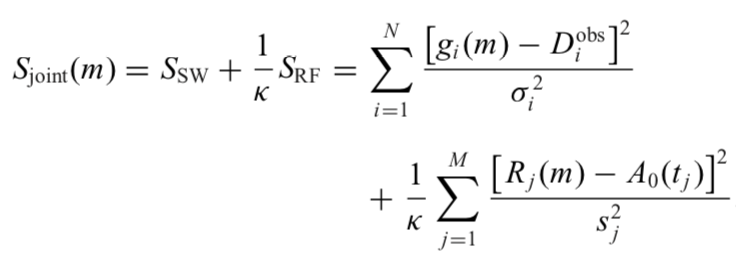 Shen et al., 2013, GJI
An additional model acceptance criterion
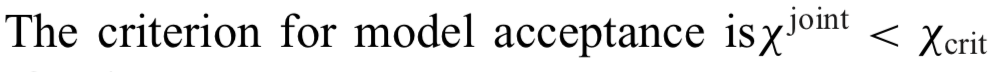 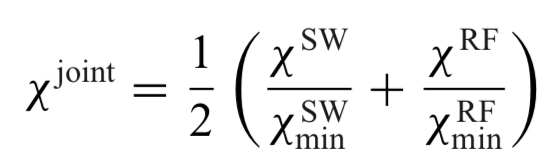 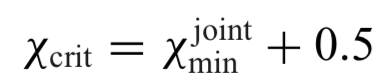 Shen et al., 2013, GJI
Prior distribution : some constrains
Models exist in the model space M, which is defined as the reference model subject to allowed perturbations (Table 1).

 The model is continuous between Vs discontinuities at the base of the sediments and Moho and is continuous in the mantle.

 Velocity in the sedimentary layer increases with depth. 

 Velocity in the crystalline crust increases with depth. 

 Velocity contrasts across the sedimentary basement and
 across the Moho discontinuity are positive. 

 Vs < 4.9 km/s throughout the model.

 When surface wave data are used alone we apply the assumption of a  positive velocity gradient in the uppermost mantle.
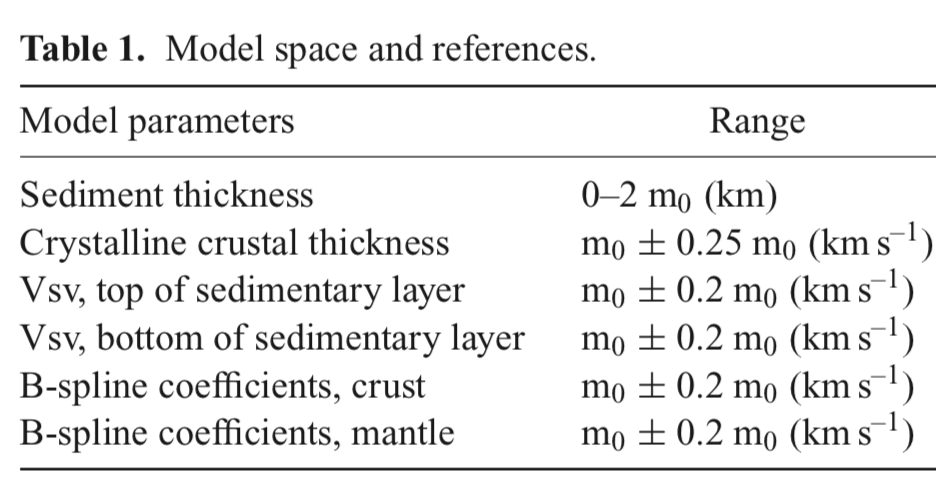 Shen et al., 2013, GJI
Prior distribution : some constrains
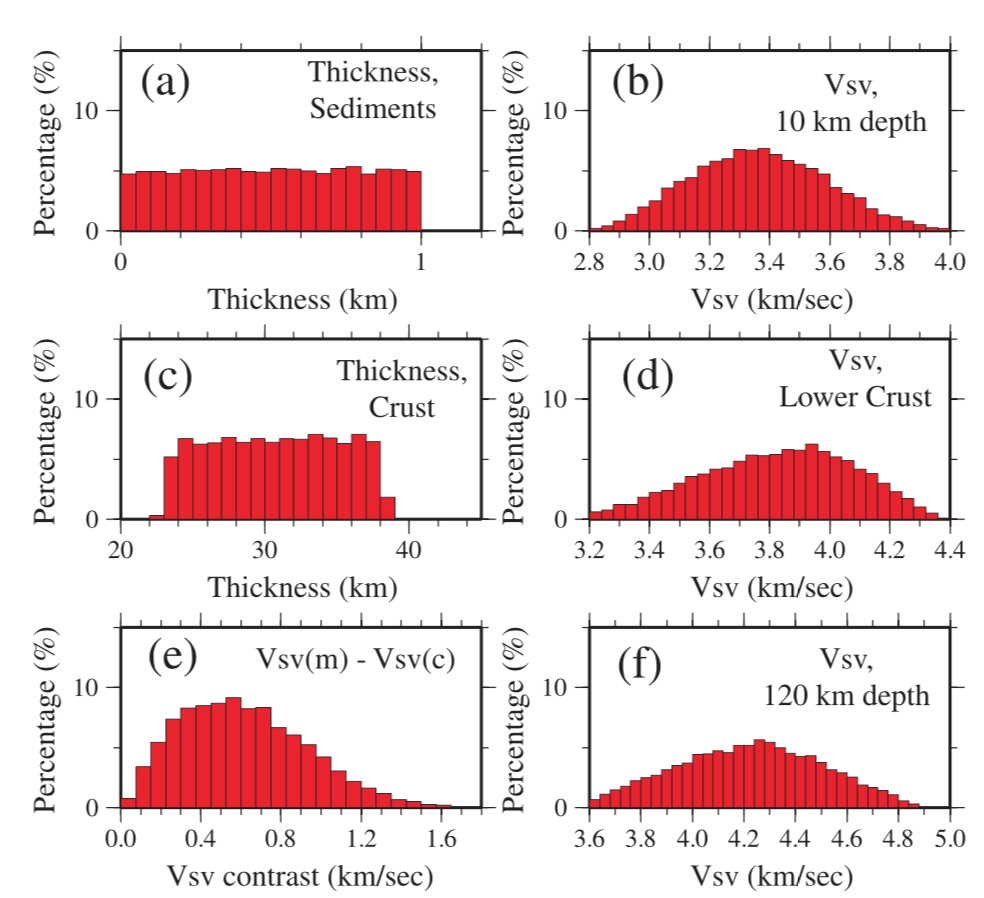 We perform a random walk in model space to determine the prior distribution.
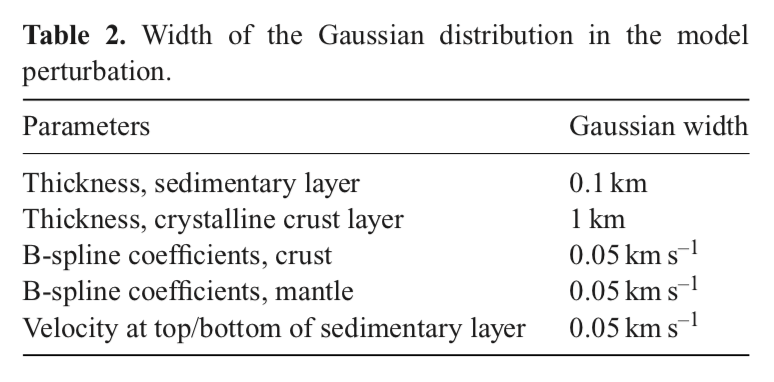 Shen et al., 2013, GJI
Proposal distributions
Since a Gaussian proposal distribution is used, it is symmetric and the sampling method is then Metropolis algorithm, which is special case of Metropolis-Hastings algorithm.
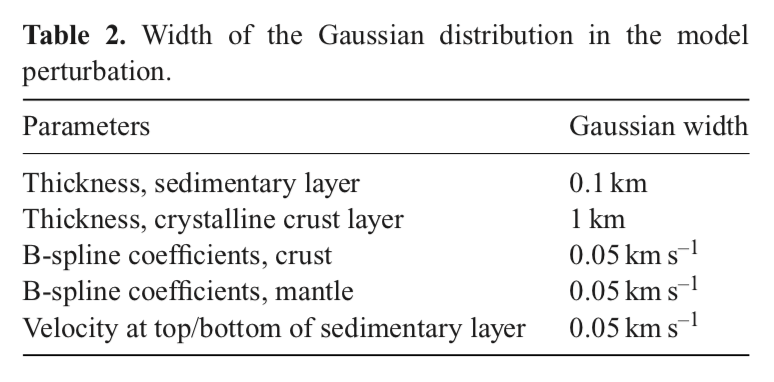 Shen et al., 2013, GJI
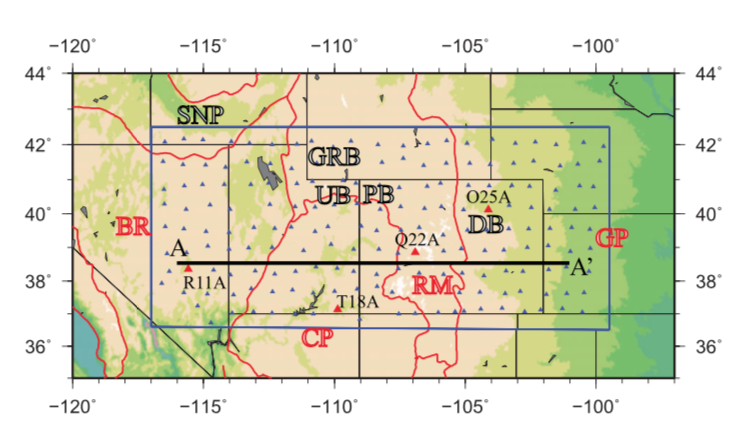 Joint inversion : data at four stations
RF
SW
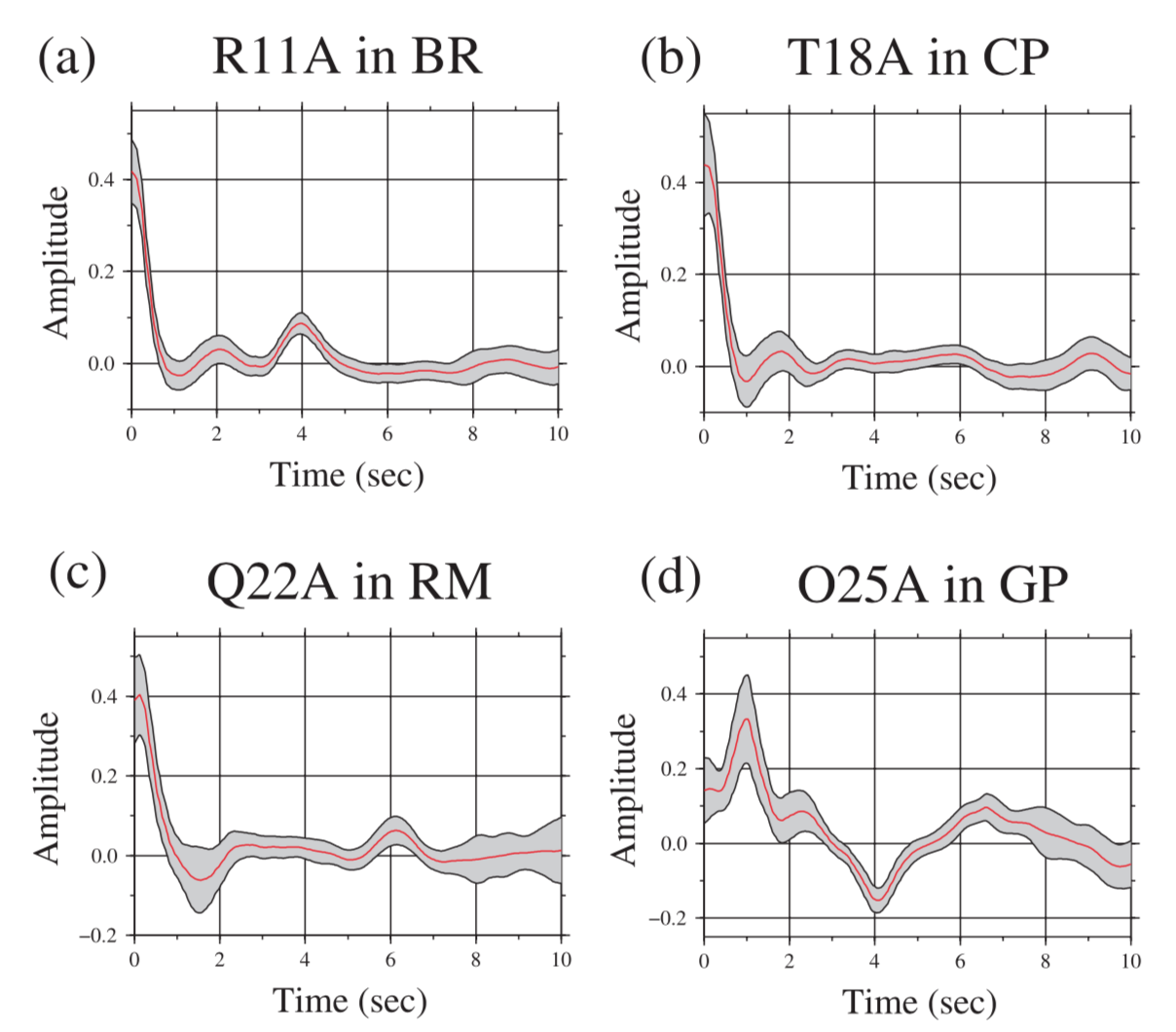 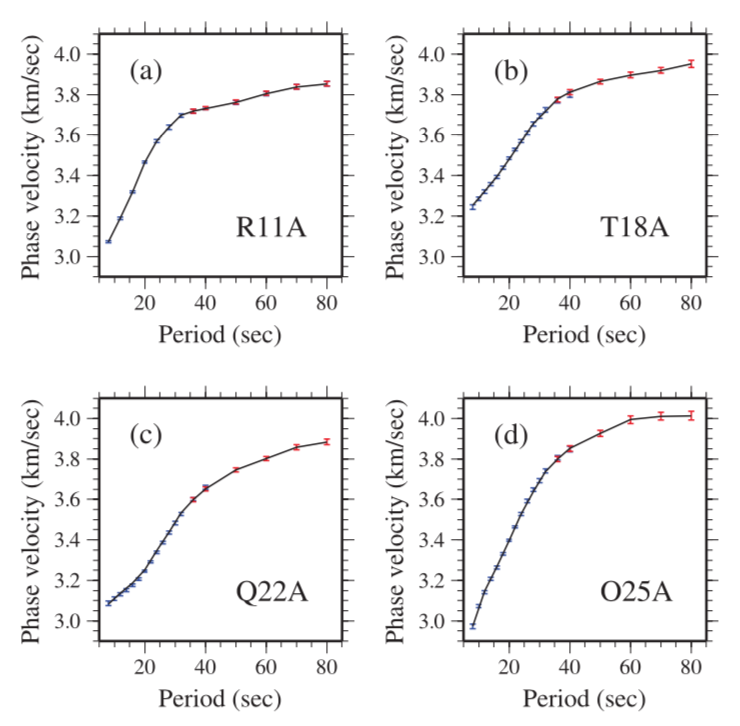 Shen et al., 2013, GJI
R11A
Joint inversion
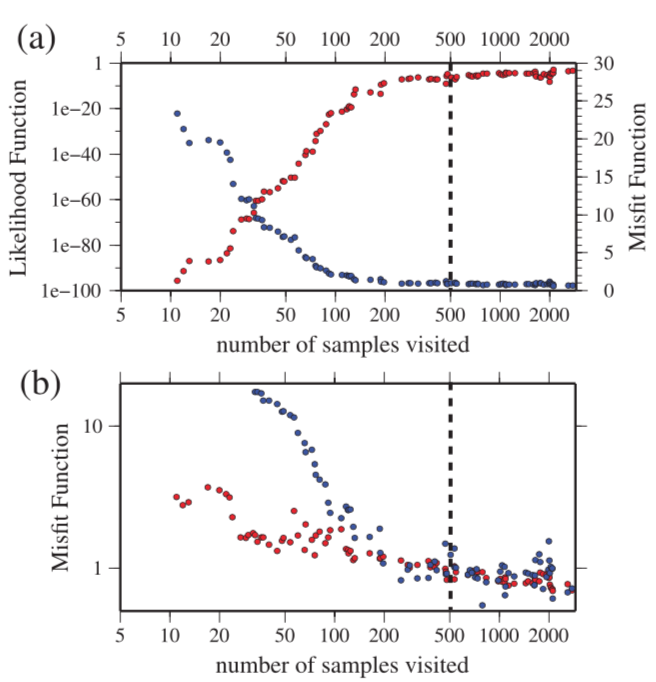 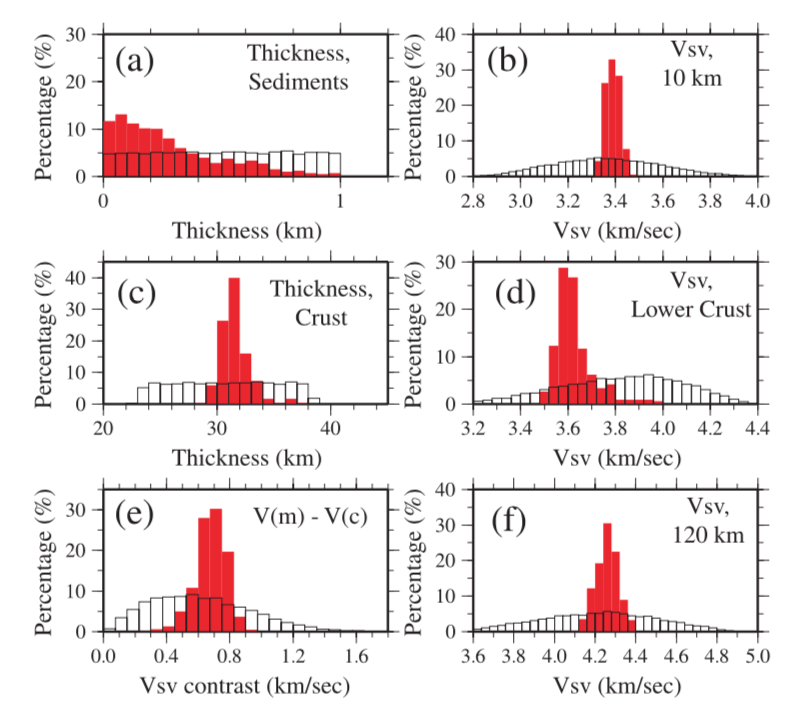 Shen et al., 2013, GJI
Joint inversion
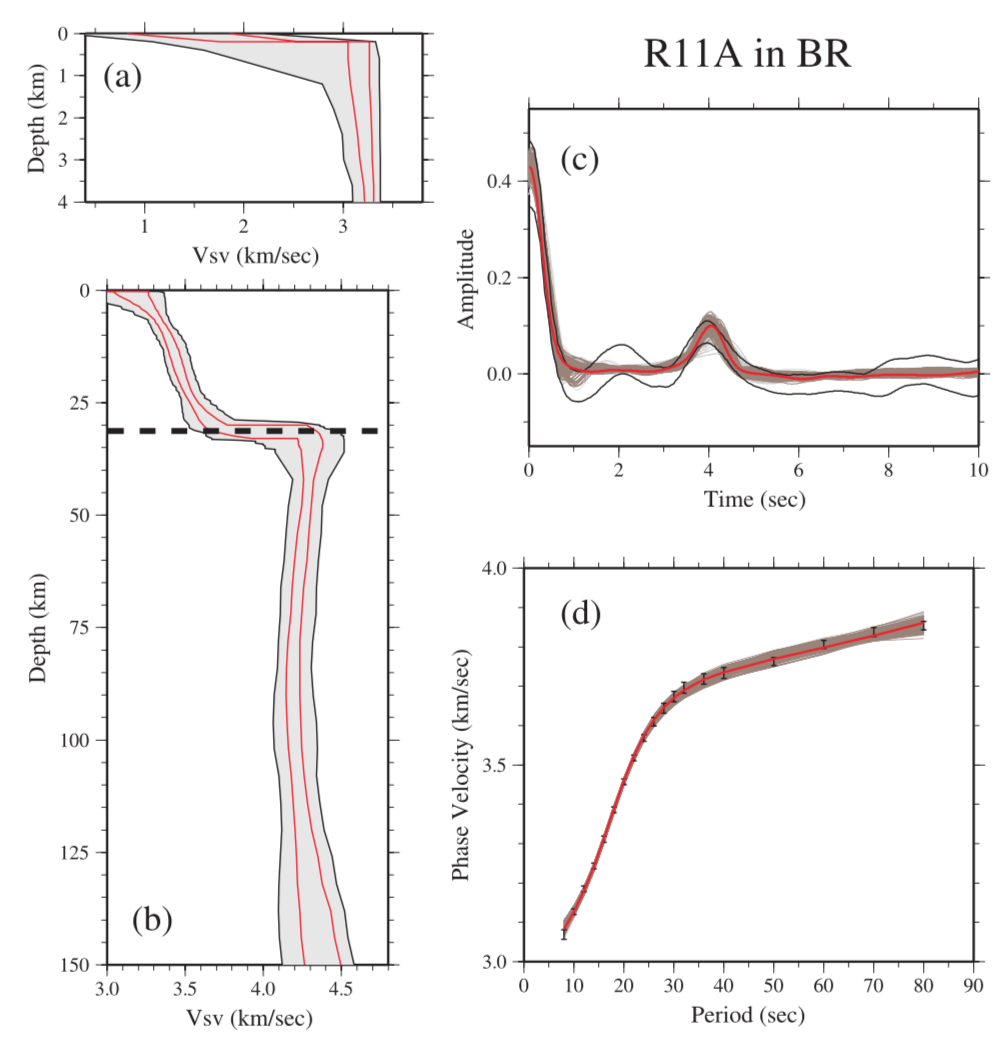 Shen et al., 2013, GJI
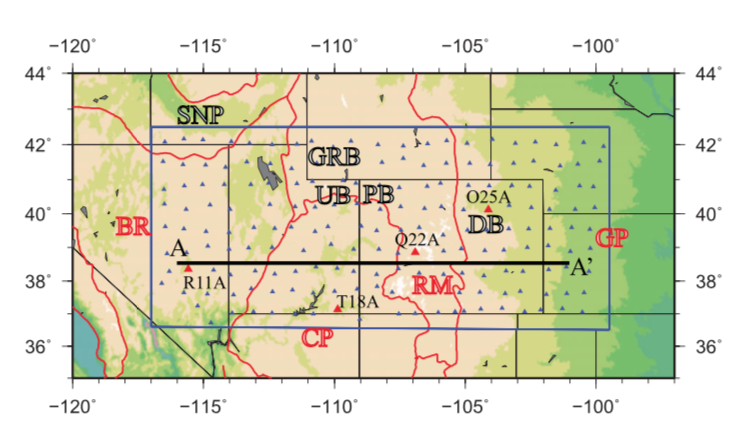 Joint inversion
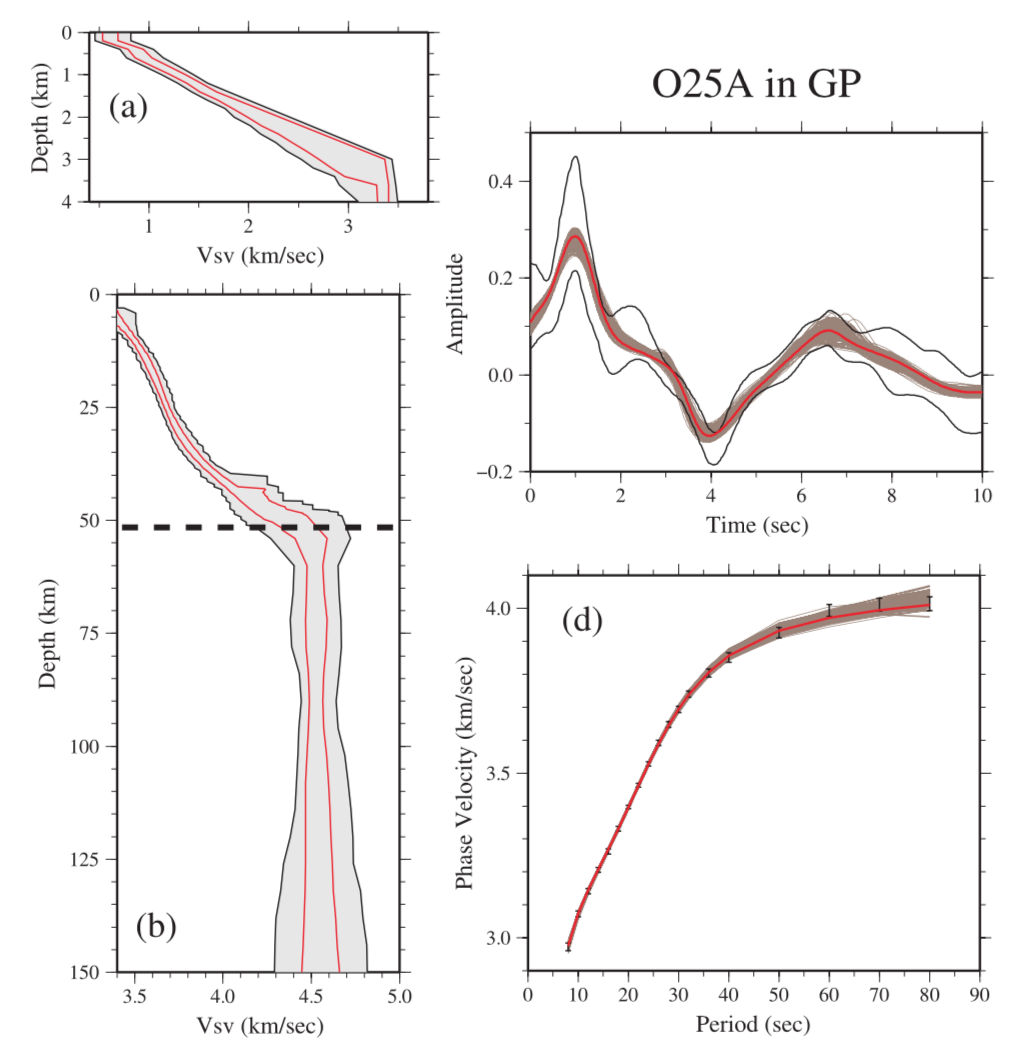 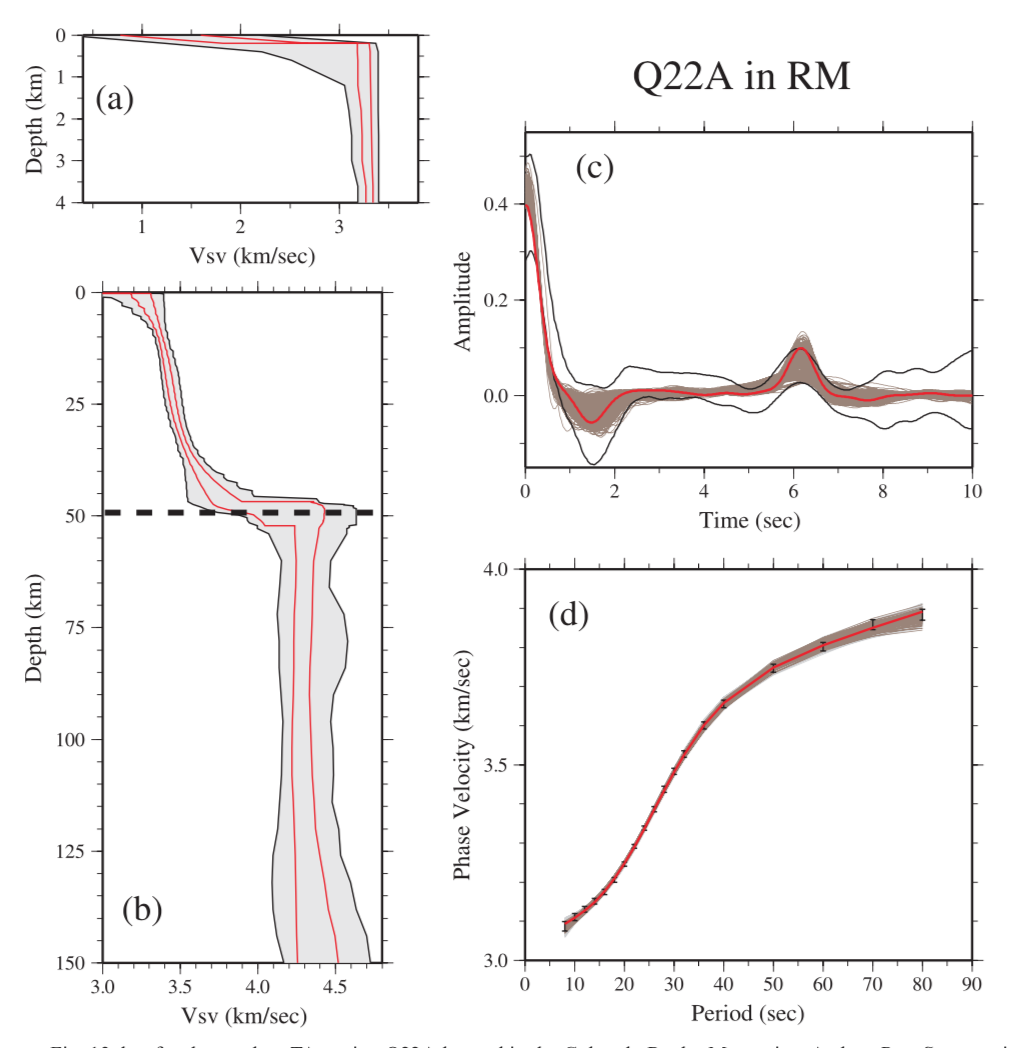 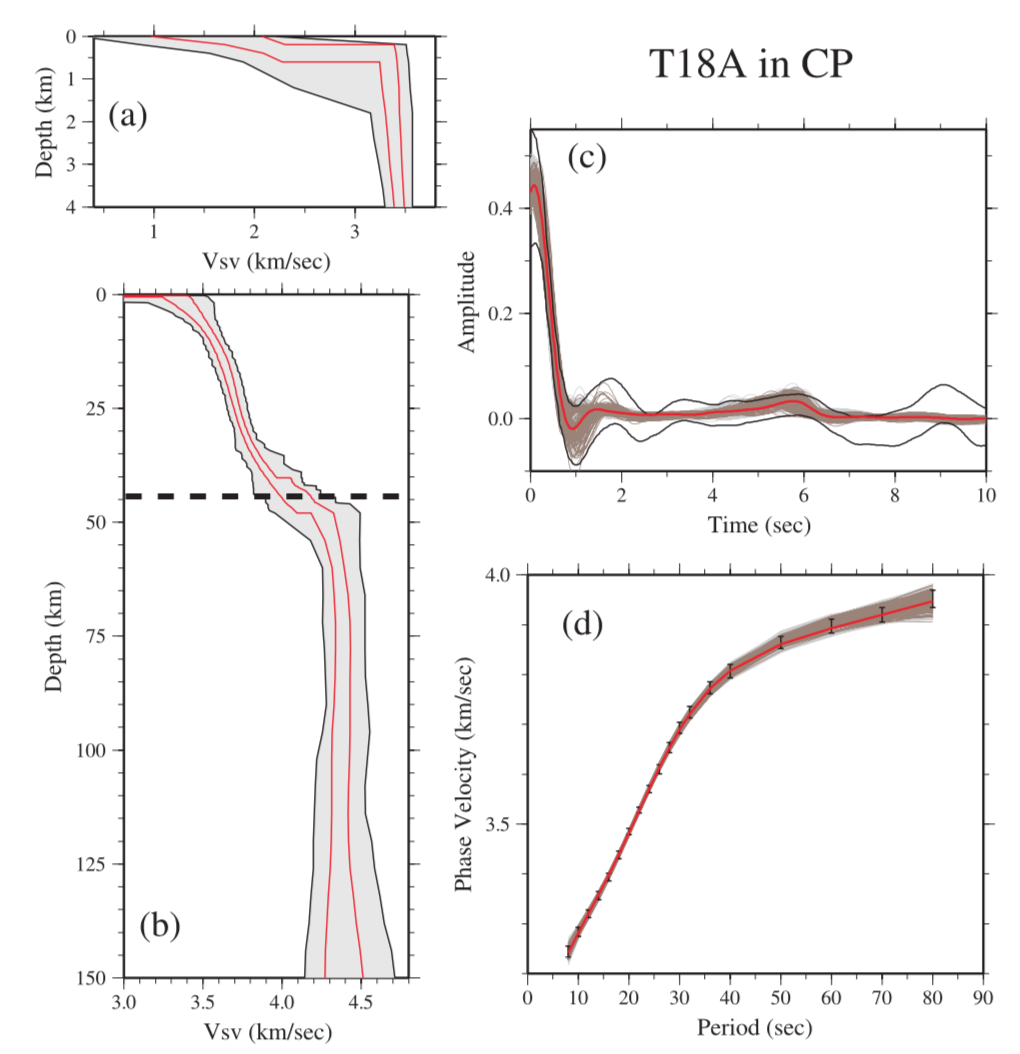 Shen et al., 2013, GJI
Conclusions
A non-linear Bayesian Monte-Carlo method is presented to estimate a Vs model beneath stations by jointly interpreting Rayleigh wave dispersion and receiver functions and associated uncertainties.

Bodin et al. (2012) use the transdimensional Bayesian formulation to treats the number of model parameters as an unknown in the problem. They use an extended Hierarchical Bayesian formulation to treat variance and covariance of data noise as unknowns in the inversion. 

Instead, Shen et al. (2013) choose to fix the number of model parameters and estimate the data noise. A weighting is also considered to balance RF and Rayleigh-wave data.